Liturgie de l’accueil -> Chant d’entrée
Gloire à Toi, ô Dieu notre Père,
Gloire à Toi, Jésus Christ venu nous sauver.
Gloire à Toi, Esprit de lumière,
Trinité Bienheureuse, honneur et gloire à Toi !

1.	Père des Cieux, Père infiniment bon,
	Tu combles Tes enfants de tes dons.
	Tu nous as faits, et nous T’offrons nos cœurs,
	Nous Te bénissons, 
	Nous croyons en Toi Seigneur !
Liturgie de l’accueil -> Chant d’entrée
Gloire à Toi, ô Dieu notre Père,
Gloire à Toi, Jésus Christ venu nous sauver.
Gloire à Toi, Esprit de lumière,
Trinité Bienheureuse, honneur et gloire à Toi !

2.	Jésus Sauveur, et Fils du Dieu vivant,
	Que s’élève vers Toi notre chant.
	Ton cœur ouvert nous donne à contempler
	L’amour infini
	Dont le Père nous a aimés.
Liturgie de l’accueil -> Chant d’entrée
Gloire à Toi, ô Dieu notre Père,
Gloire à Toi, Jésus Christ venu nous sauver.
Gloire à Toi, Esprit de lumière,
Trinité Bienheureuse, honneur et gloire à Toi !

3.	Esprit de Dieu, Esprit de sainteté,
	Tu nous conduis à la vérité.
	Descends sur nous éclairer nos chemins,
	Sois le maître en nous, 
	Et fais de nous des témoins.
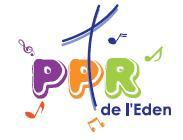